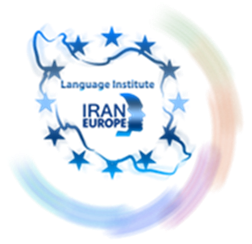 Evolve 1B 7.4
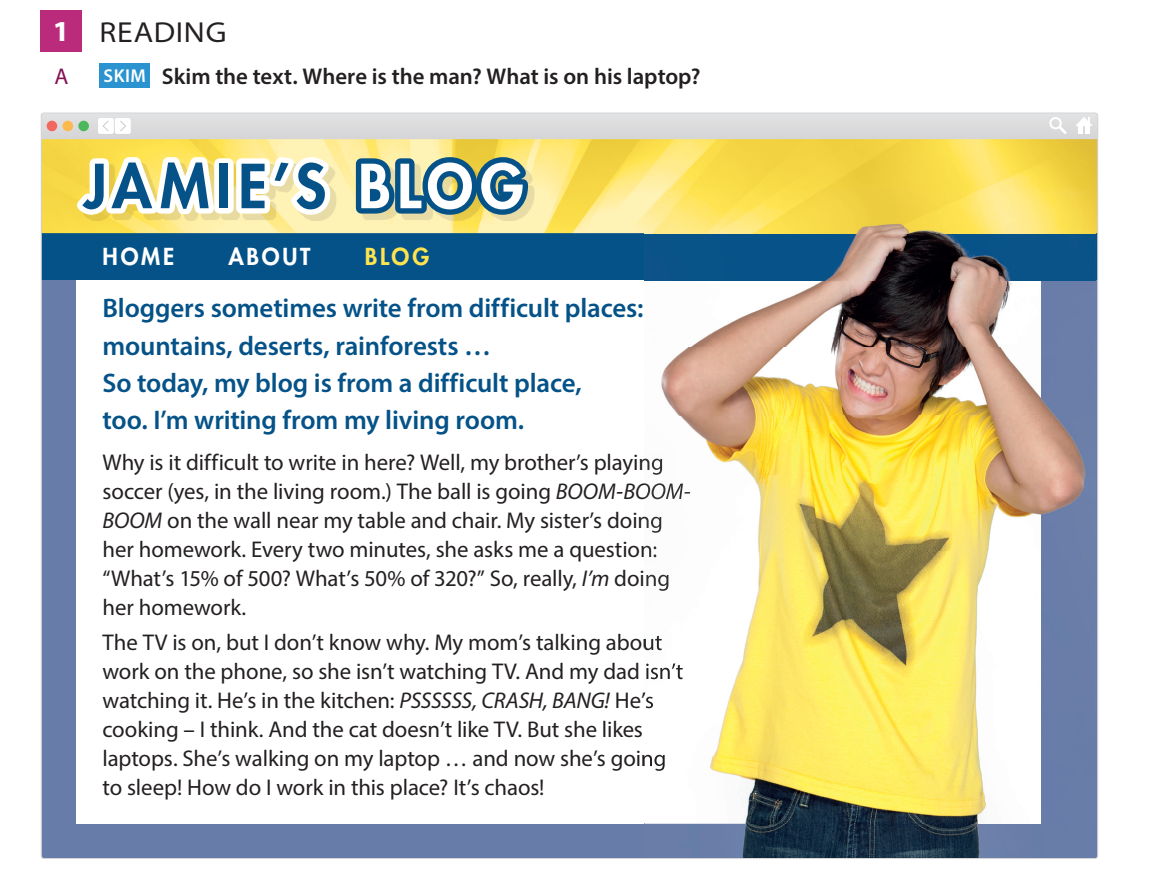 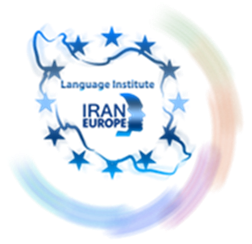 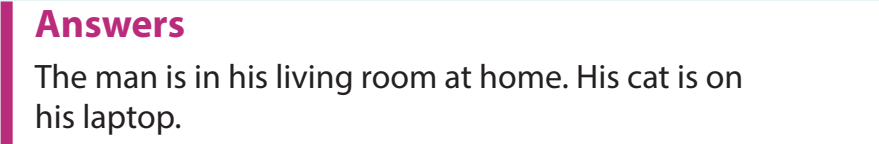 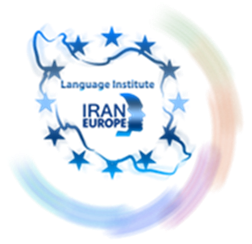 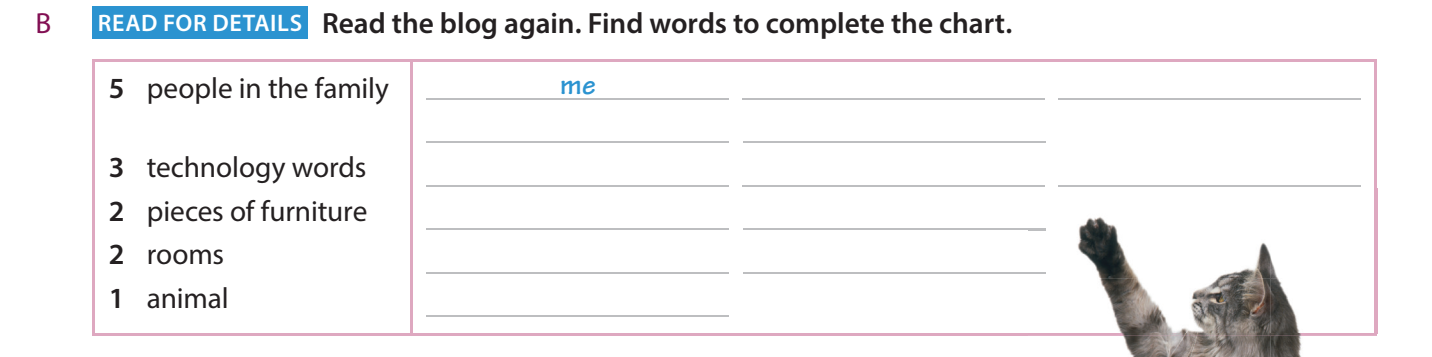 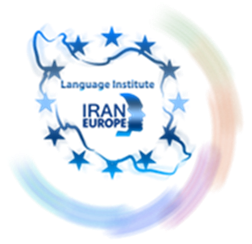 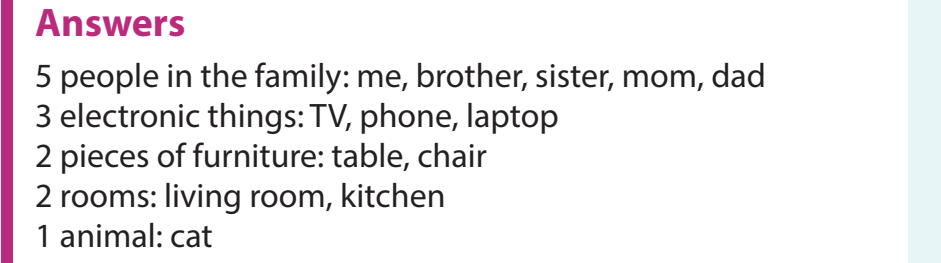 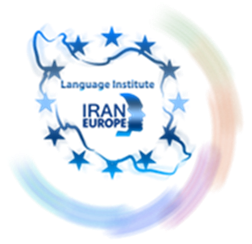 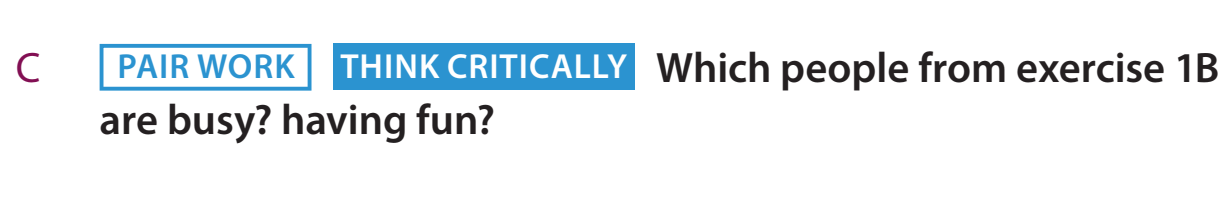 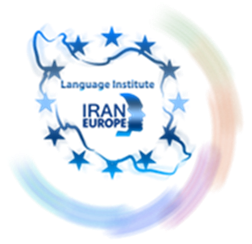 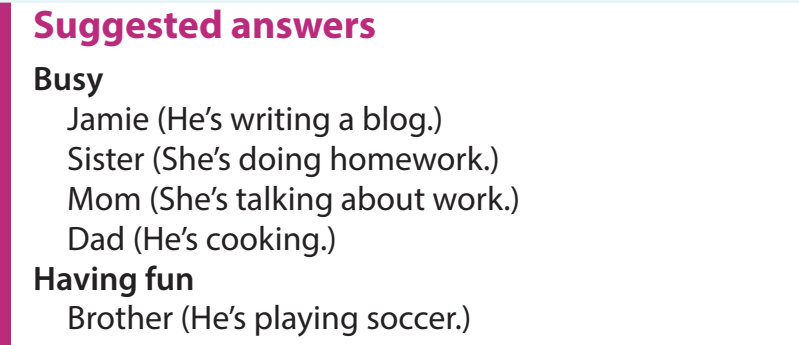 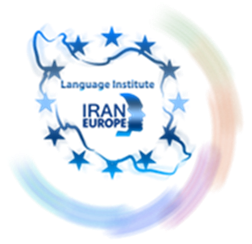 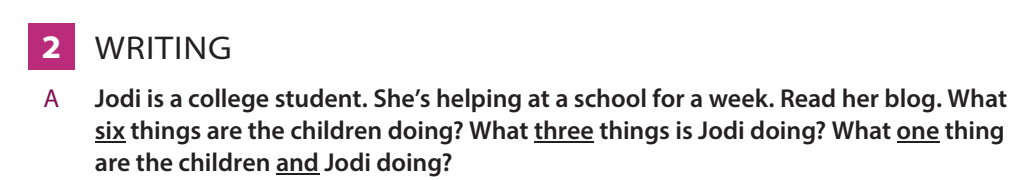 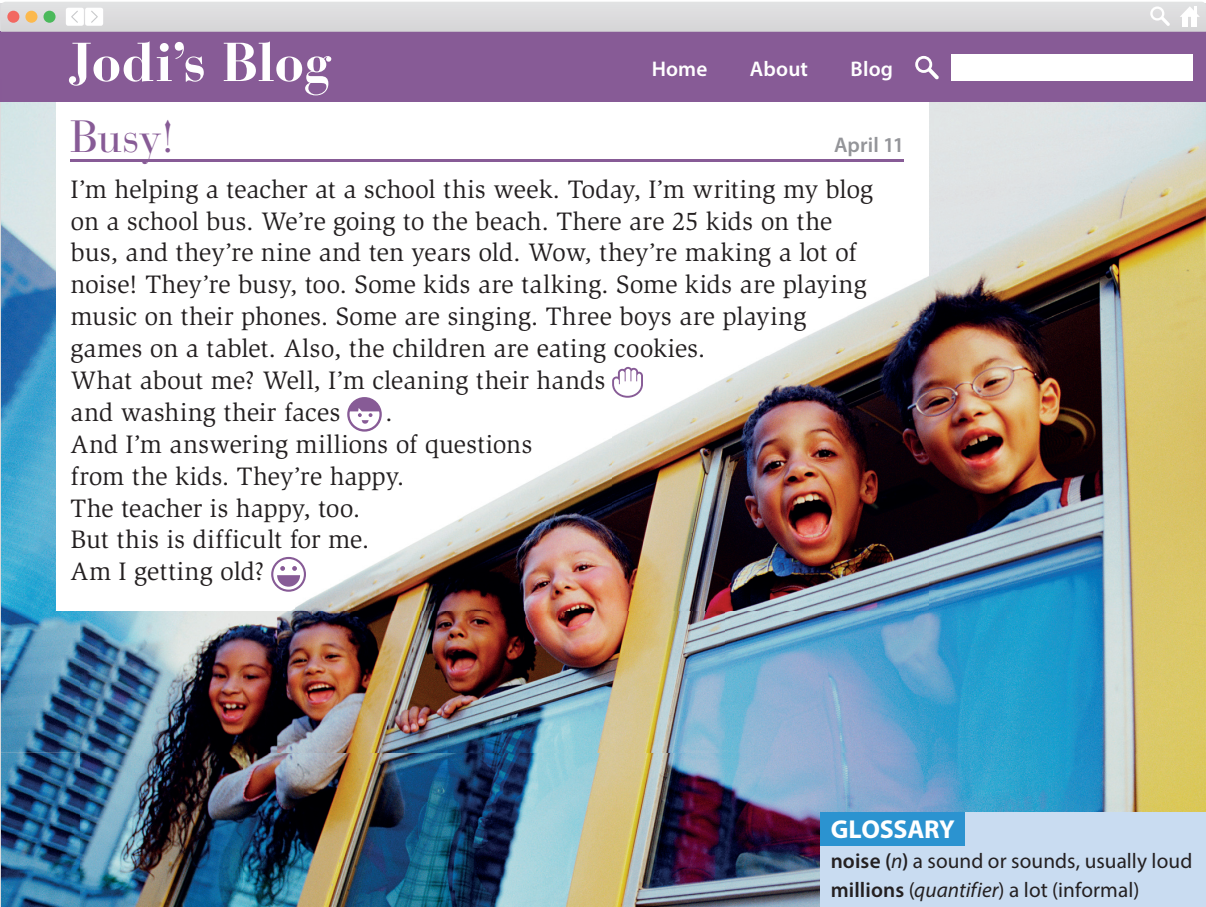 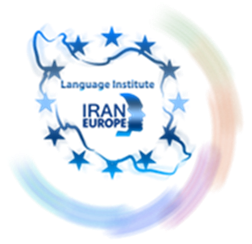 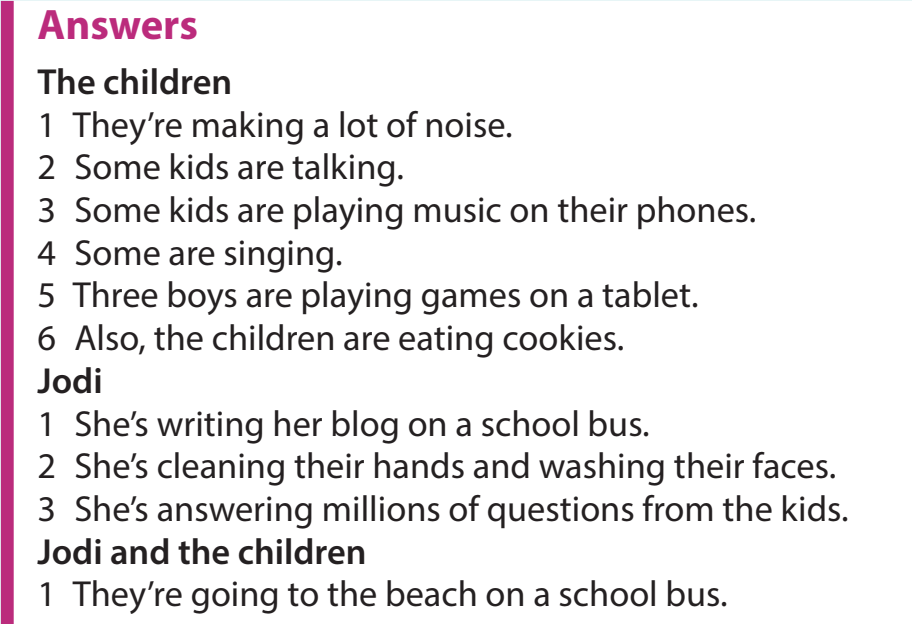 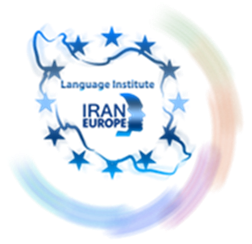 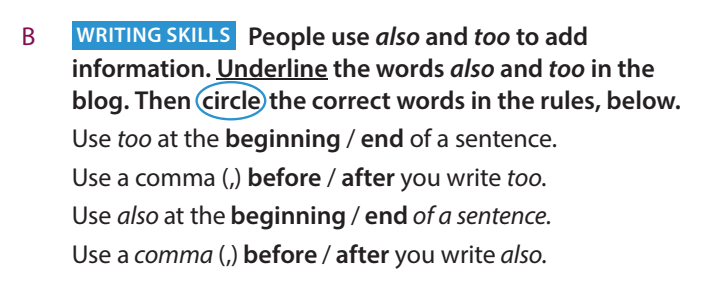 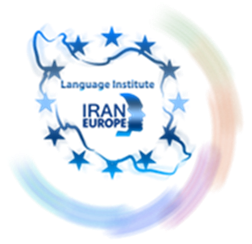 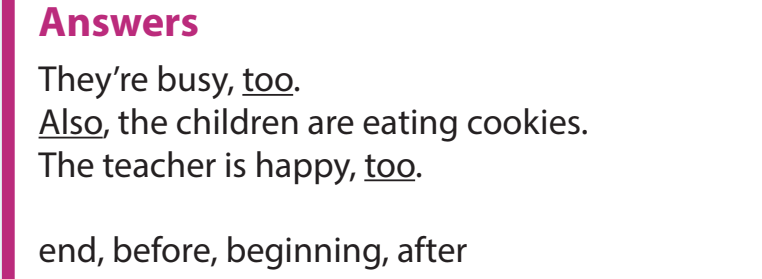 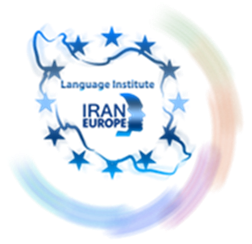 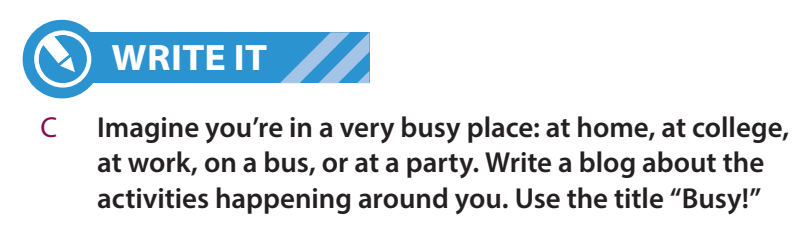 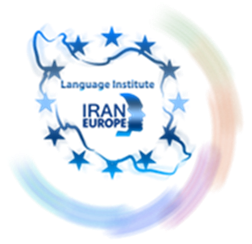 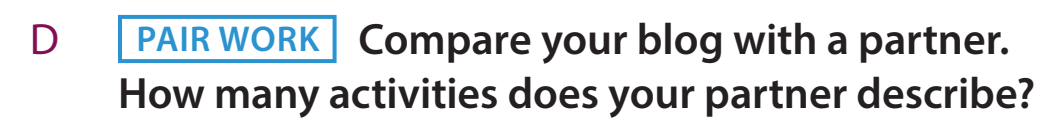 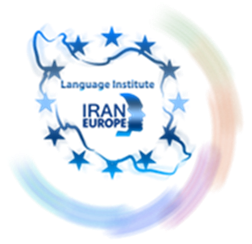 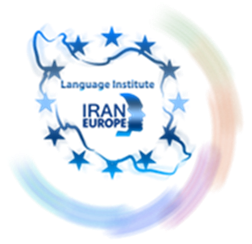